Approximation for Directed Spanner
Grigory Yaroslavtsev 
Penn State + AT&T Labs (intern)

Based on a paper at ICALP’11, joint with Berman (PSU), Bhattacharyya (MIT), Makarychev (IBM), Raskhodnikova (PSU)
Directed Spanner Problem
K-Spanner - subset of edges, preserving distances up to a factor k > 1 (stretch k).
Problem: Find the sparsest k-spanner of a directed graph.
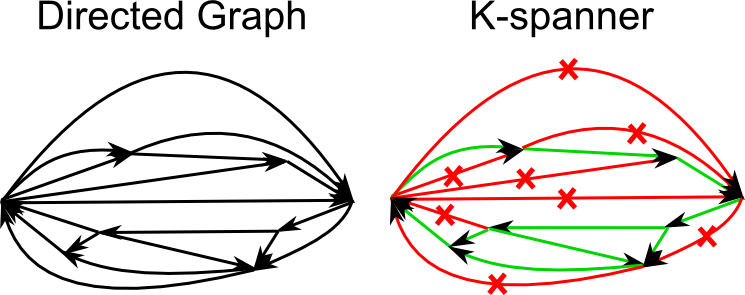 Why Spanners?
Applications
Efficient routing
Simulating synchronized protocols in unsynchronized networks
Parallel/Distributed/Streaming approximation algorithms for shortest paths
Algorithms for distance oracles
Why Directed Spanners?
Property testing and property reconstruction
Techniques give improvement for:
Directed Steiner Forest
Min-cost Directed Spanner (improvement for unit-length, constant k), Unit-length Directed Spanners, Client-server k-Spanner, K-diameter Spanning Subgraph, …
Practical under natural assumptions
Previous work
Similar problems considered in 
[Dodis, Khanna, STOC 99]
[Feldman, Kortsarz, Nutov, SODA 09]
[Bhattacharyya, Grigorescu, Jung, Raskhodnikova, Woodruff, SODA 09]
[Berman, Raskhodnikova, Ruan, FSTTCS 10]
…
[Dinitz, Krauthgamer, STOC 11]
Key idea: Antispanners
Antispanner – subset of edges, which destroys all paths from A to B of stretch at most k.
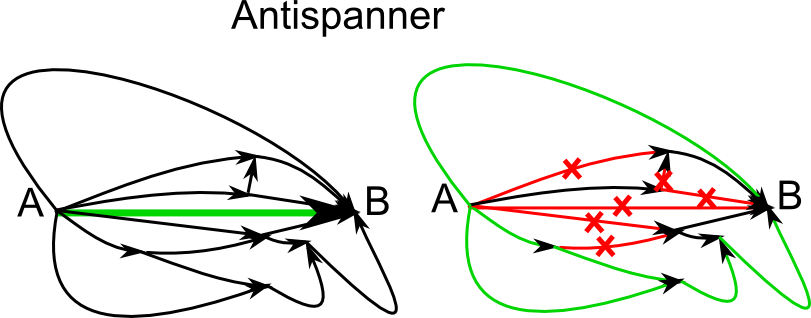 We have a spanner if and only if we hit all minimal antispanners
Linear programming relaxation
How to solve the LP?
# of antispanners is exponential in n => separation oracle.
Randomized rounding
Counting minimal antispanners (technical part)
Approximation factor
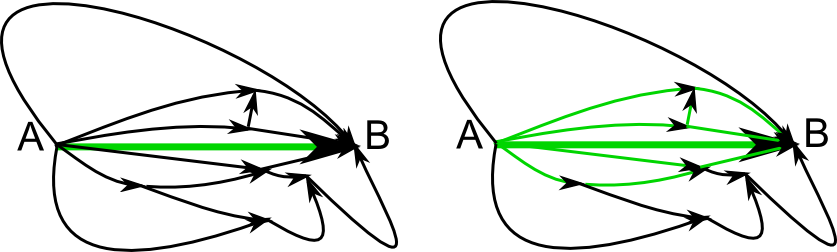 Directed Spanner Problem (recap)
K-Spanner - subset of edges, preserving distances up to a factor k > 1 (stretch k).
Problem: Find the sparsest k-spanner of a directed graph.
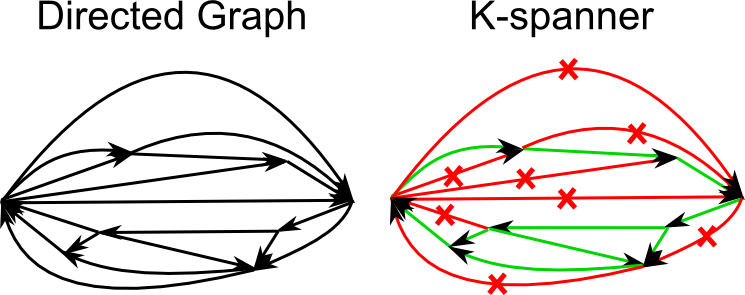 What do we think is next
What do you think?
Thank you!
More information: http://grigory.us